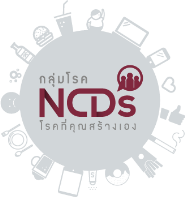 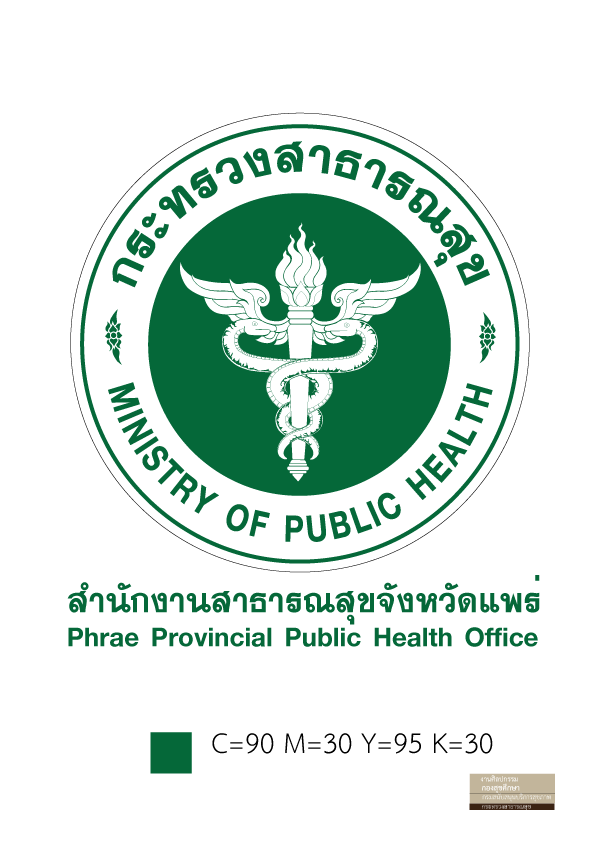 การตรวจราชการ จังหวัดแพร่
กรณีปกติ รอบ 2/2565 
ประเด็น “NCD”
กลุ่มงานควบคุมโรคไม่ติดต่อ สุขภาพจิต และยาเสพติด สำนักงานสาธารณสุขจังหวัดแพร่
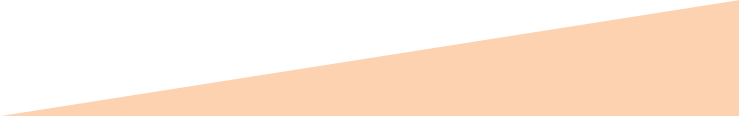 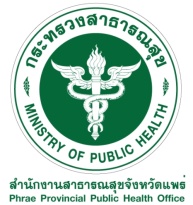 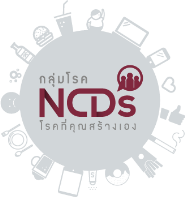 ข้อมูลตัวชี้วัดสำคัญของกลุ่มโรคไม่ติดต่อเรื้อรัง (NCD) ไตรมาส2/2565
2
(ข้อมูล HDC 30 มิ.ย. 2565)
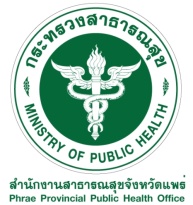 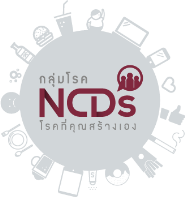 ข้อมูลตัวชี้วัดสำคัญของกลุ่มโรคไม่ติดต่อเรื้อรัง (NCD) ไตรมาส2/2565
(ข้อมูล HDC 30 มิ.ย. 2565)
3
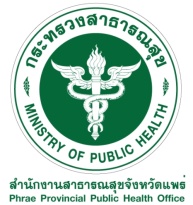 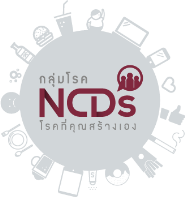 ข้อมูลตัวชี้วัดสำคัญของกลุ่มโรคไม่ติดต่อเรื้อรัง (NCD) ไตรมาส2/2565
(ข้อมูล HDC 30 มิ.ย. 2565)
4
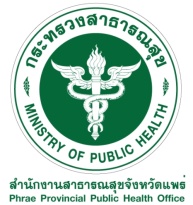 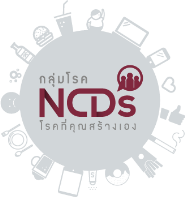 ประเด็นตัวชี้วัดร้อยละผู้ป่วยโรคเบาหวานที่ควบคุมระดับน้ำตาลได้ดี
(ไตรมาส 3/2565 ข้อมูล 30 มิ.ย. 2565)
5
6
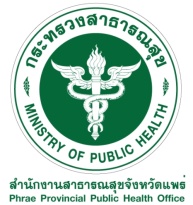 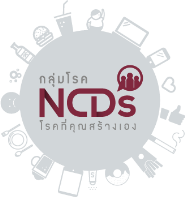 กลยุทธ์การดำเนินงานลดกลุ่มเสี่ยง สงสัยป่วย ผู้ป่วยรายใหม่ และภาวะแทรกซ้อนของผู้ป่วยโรคเบาหวานและความดันโลหิตสูง
บูรณาการการทำงานกับงานปฐมภูมิ และ IT ในประเด็นNCD เพื่อพัฒนารูปแบบบริการ “Phrae model”
สร้างนโยบายสาธารณะของแต่ละชุมชน
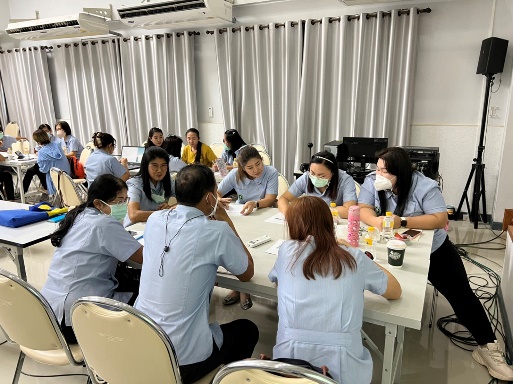 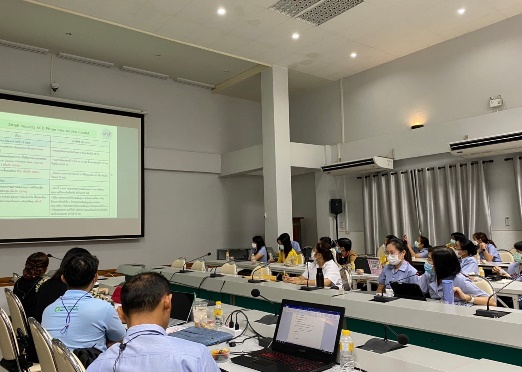 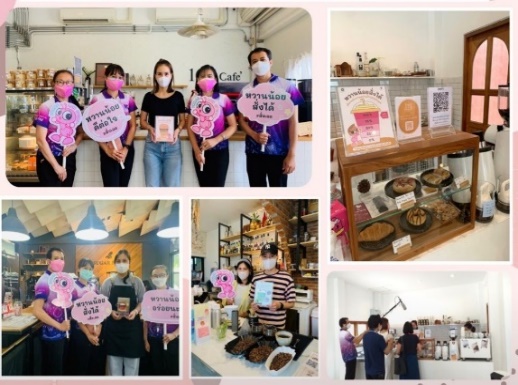 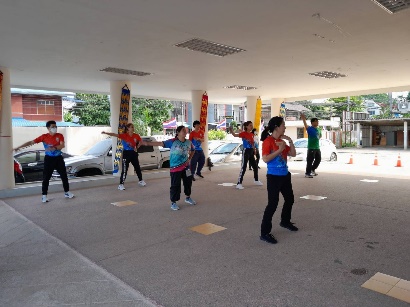 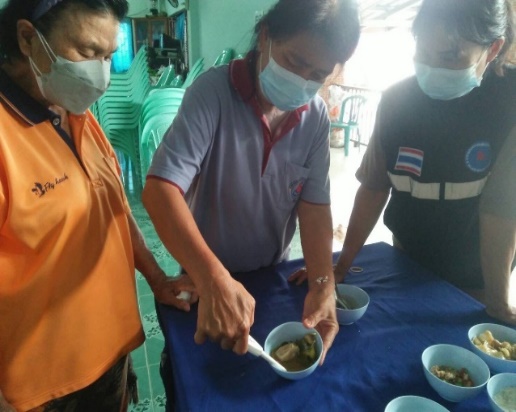 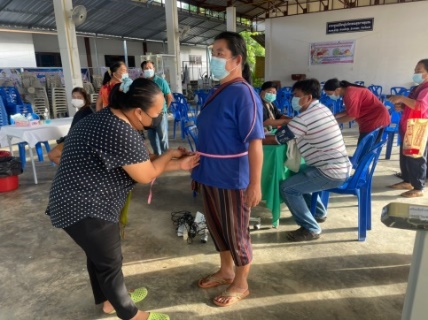 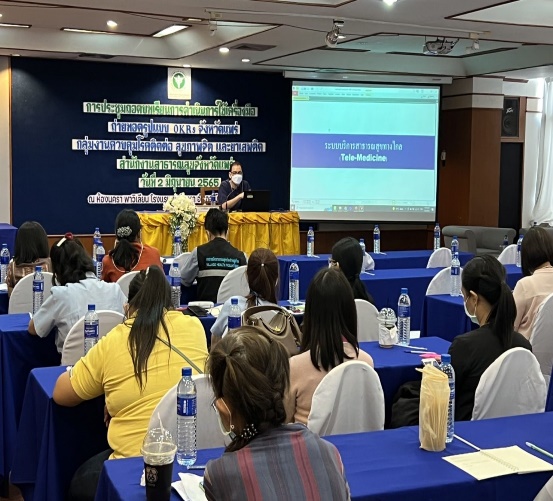 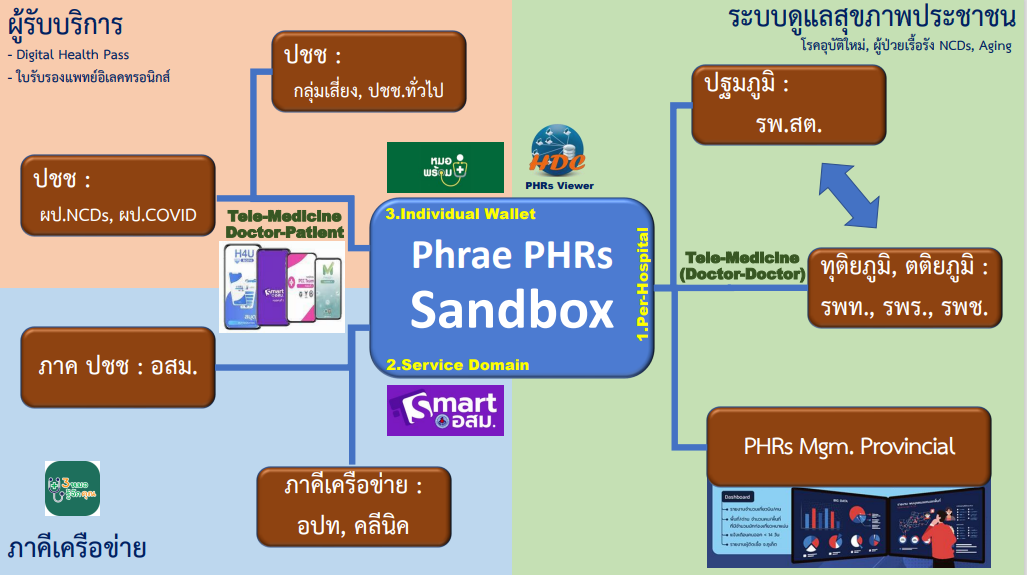 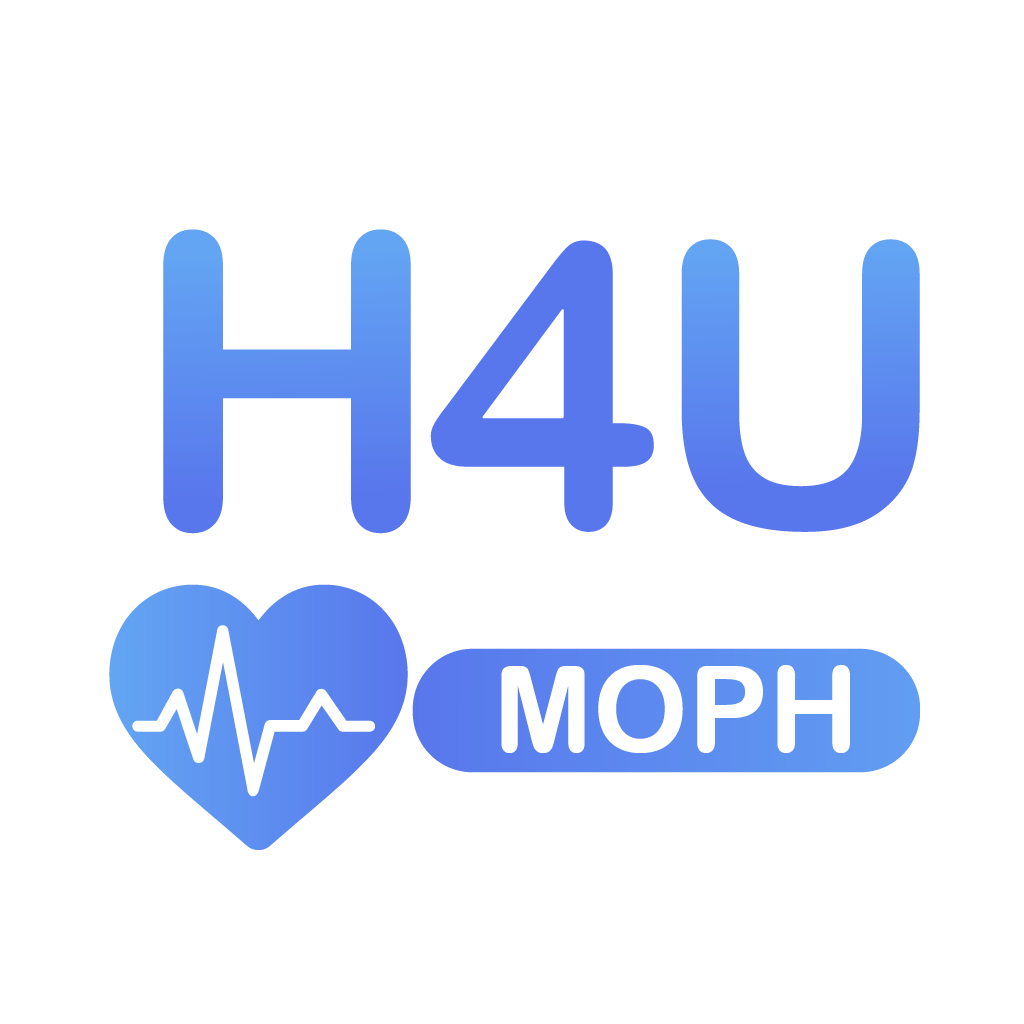 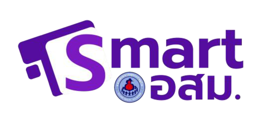 นำร่องการใช้Telemedicine
จัดทำ Health station 
กระตุ้นการรับรู้ PHR
7
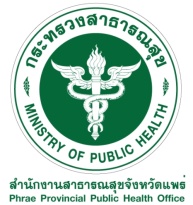 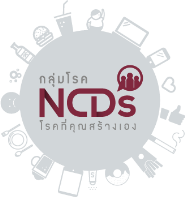 กลยุทธ์การดำเนินงานลดกลุ่มเสี่ยง สงสัยป่วย ผู้ป่วยรายใหม่ และภาวะแทรกซ้อนของผู้ป่วยโรคเบาหวานและความดันโลหิตสูง
สร้างHealth literacy ป้องกันควบคุม DM/HT โดย Health coach ของชุมชน
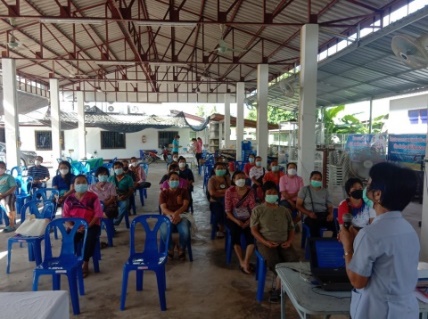 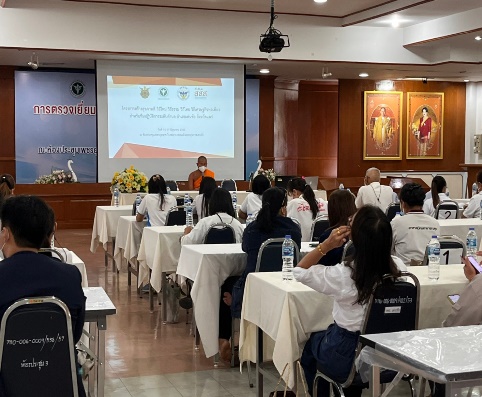 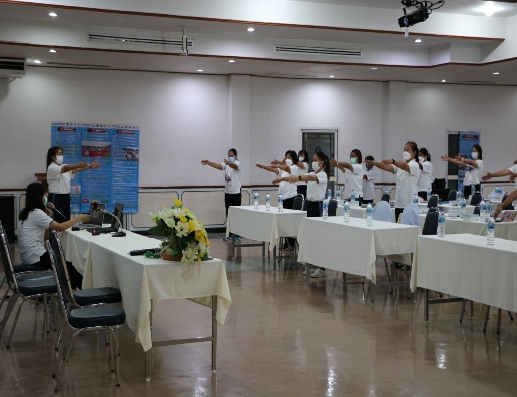 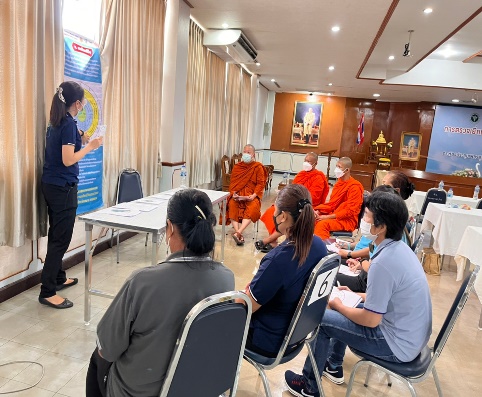 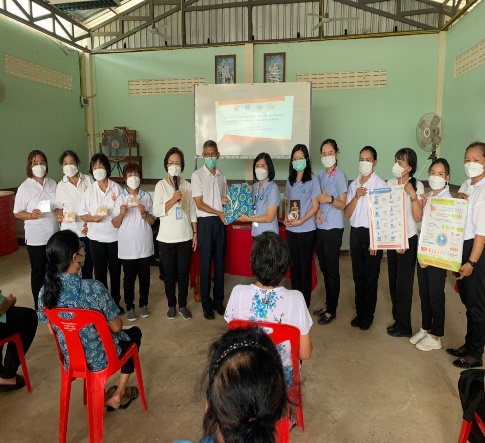 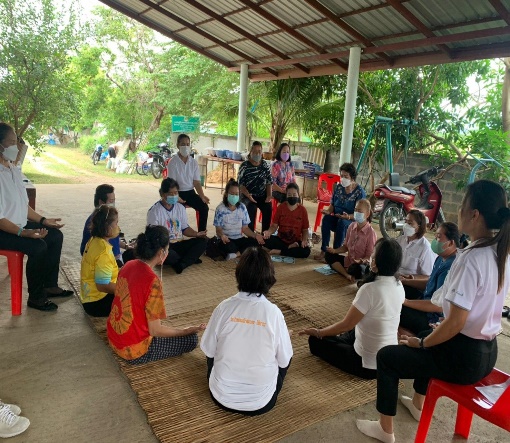 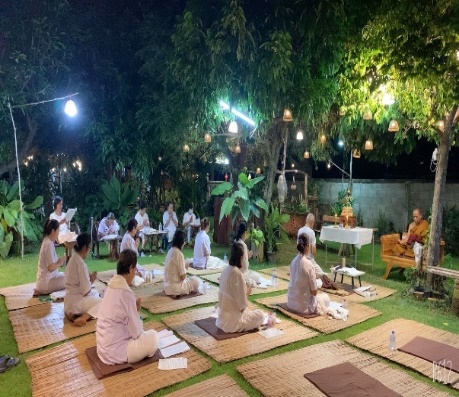 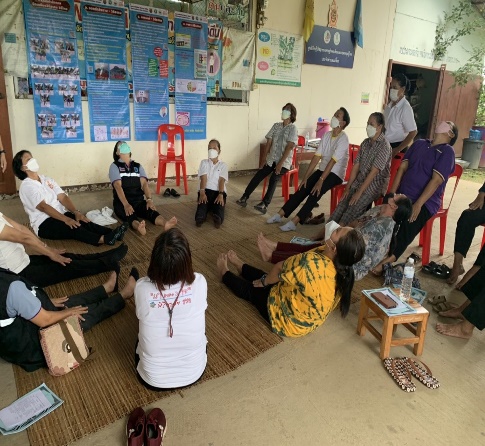 8